conventional imaging
optical coherence tomography
light-in-flight imaging
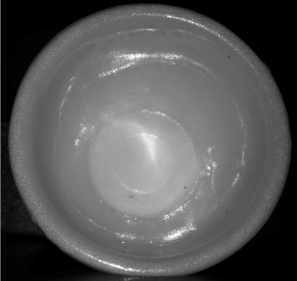 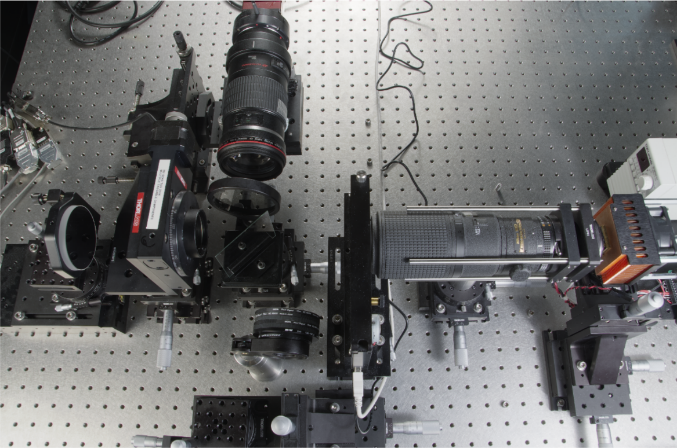 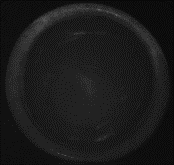 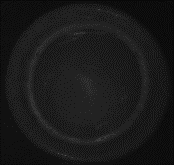 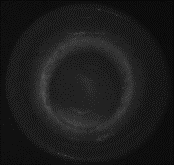 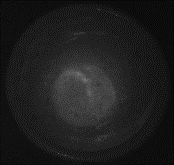 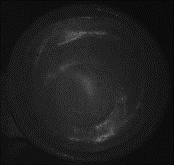 10-12 sec
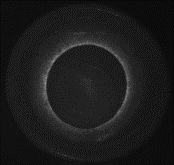 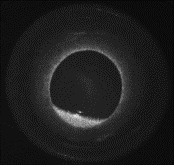 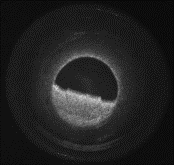 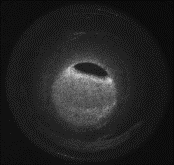 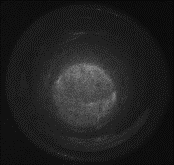 trillion frames per second
quadrillion frames per second
~
~
10-15 sec
Micron-scale Light Transport Decomposition Using Interferometry
birefringence
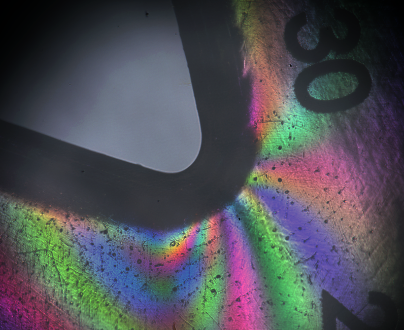 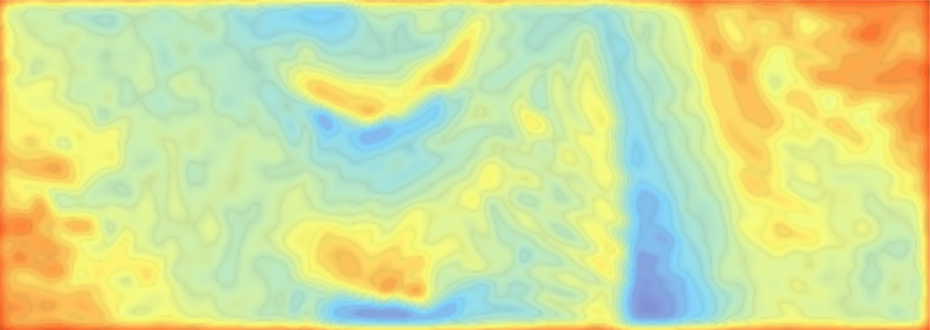 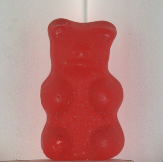 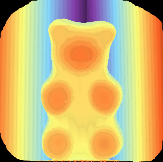 dispersion
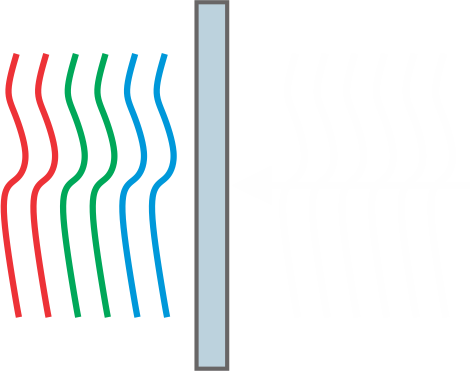 micron-scale 3D scanning
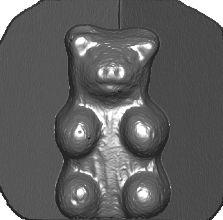 Computational IlluminationMonday 10:00 am
Micron-scale Light Transport Decomposition Using Interferometry